FSL 211
Inner-Coex
FSL with inner-Coex
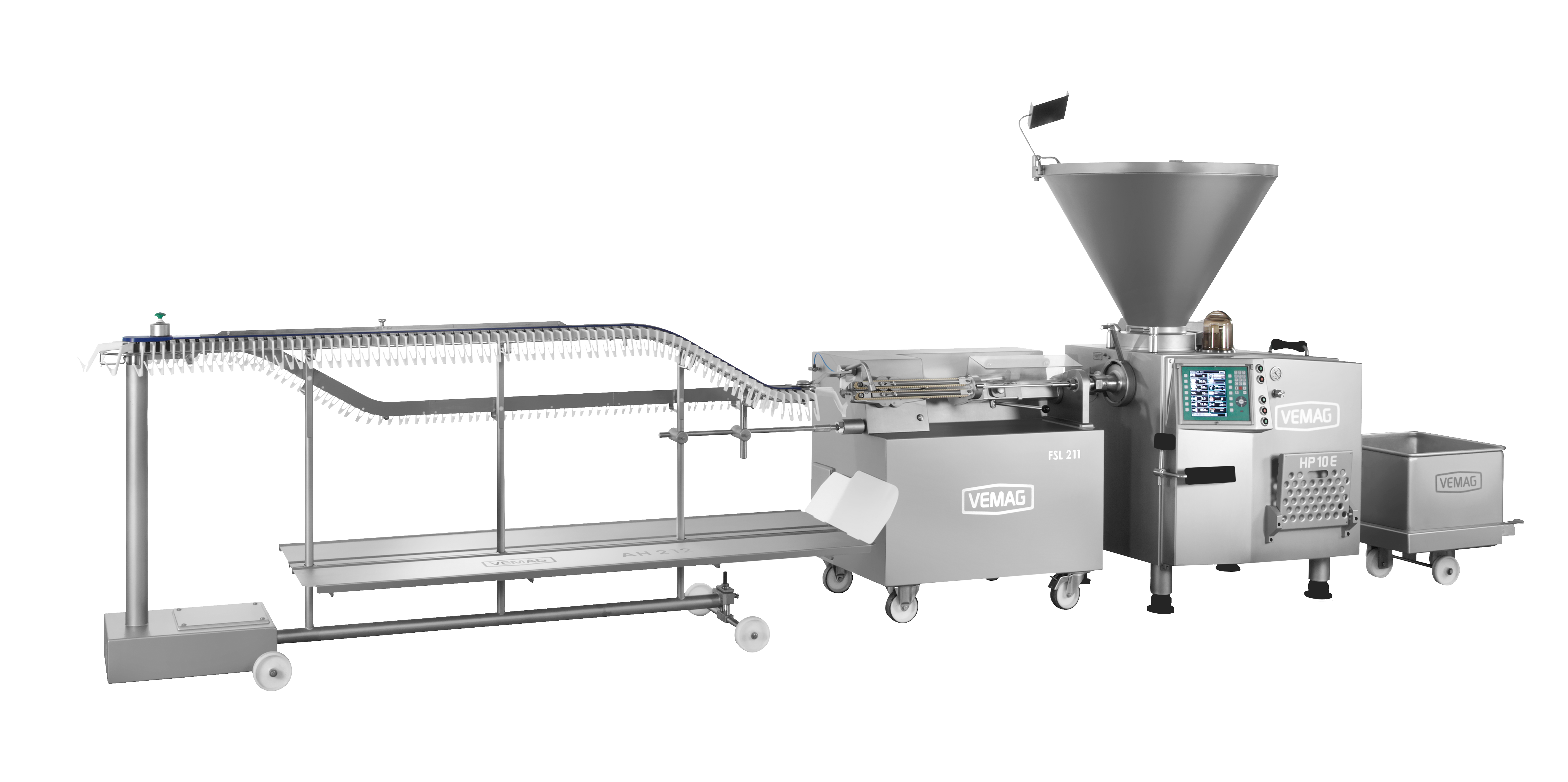 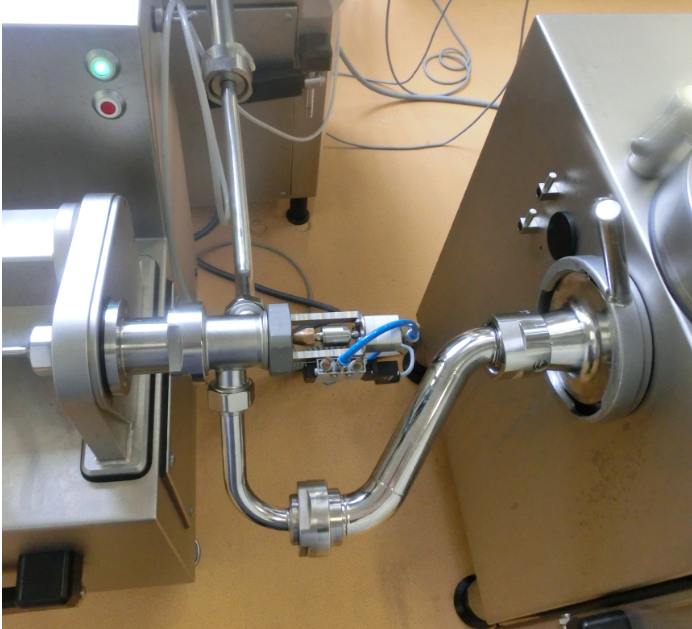 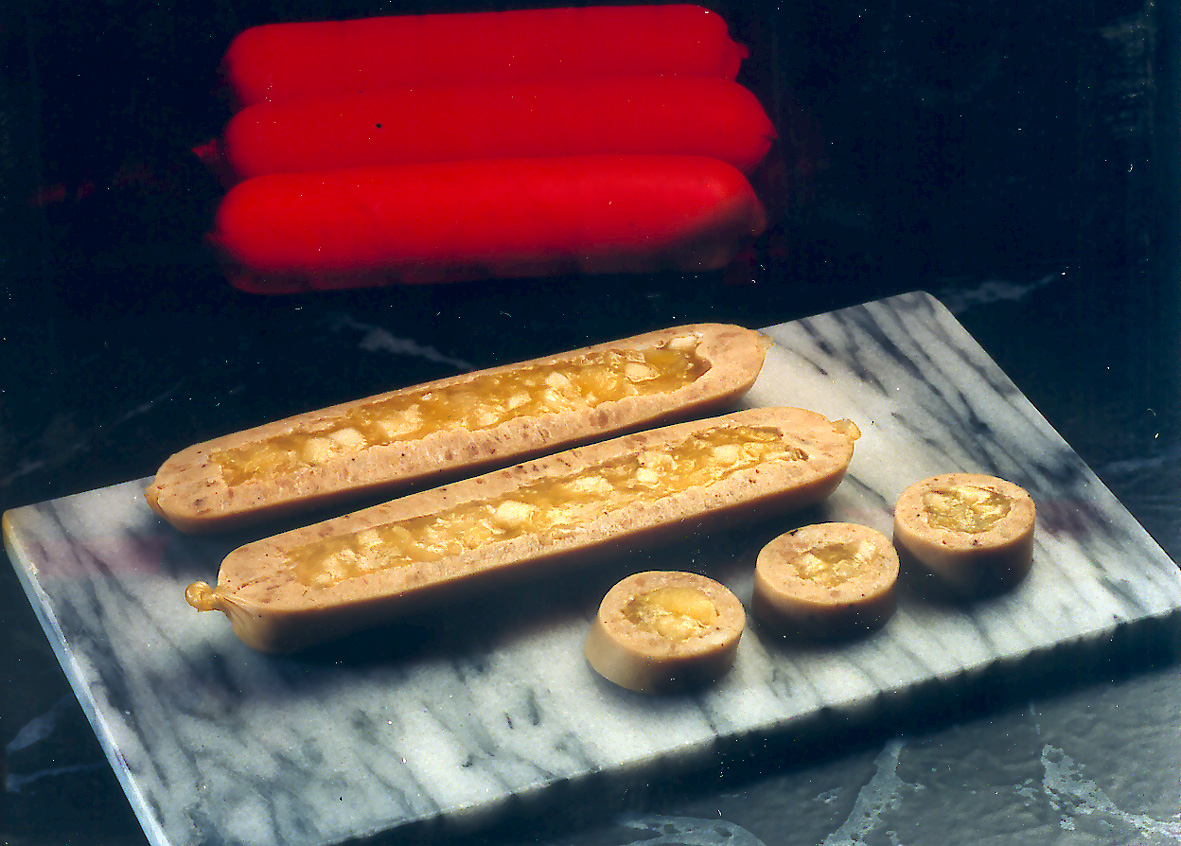 Video
Basic Data
Basic Data 


All prevalent casing types as well as Veggie casings  
Caliber 20 – 40 mm 
Sausage length starting with 40 mm 
210 P/min with Coex unit
600 P/min for standard applications
Basic Data
Your benefits using the FSL 211

Exact length and weight control for better yields 
Length portioning, inner filling and hanging in one step 
Easy and simple to adjust
Optimal placement of the inner filling 
New product designs in minutes 
For all linking application
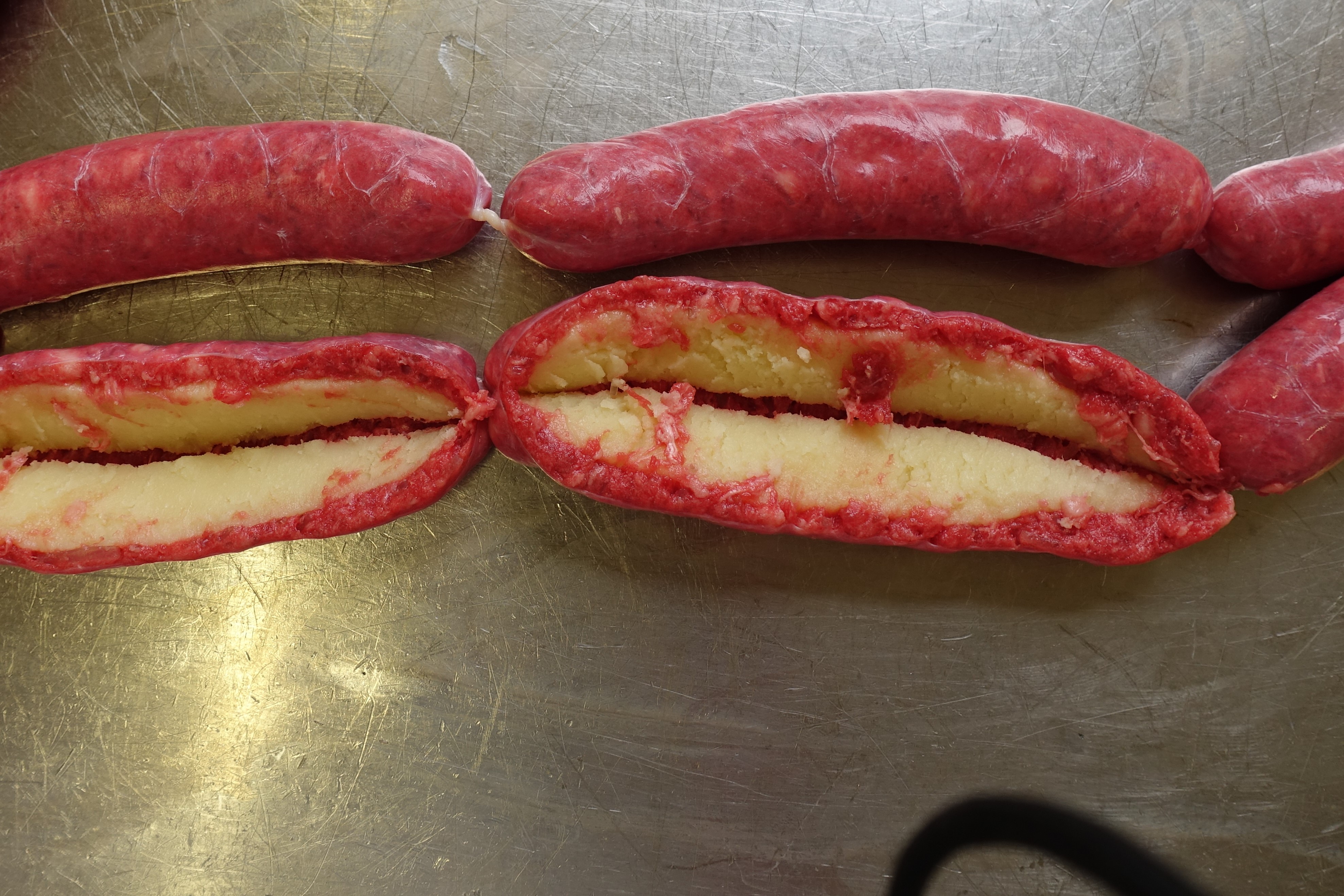 What´s your application ?

New products for the market  
Refine existing product  
Get creative
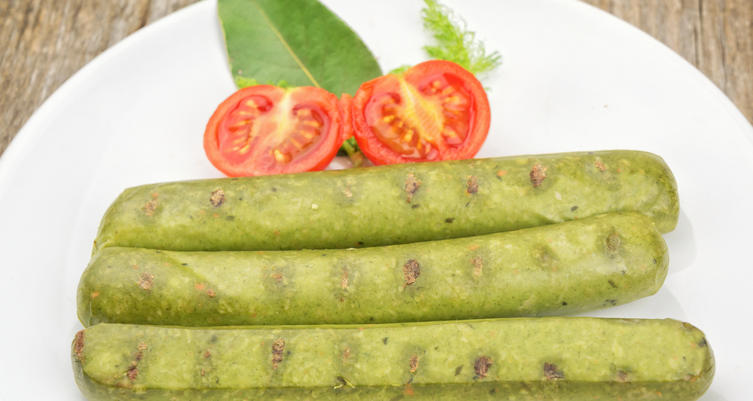 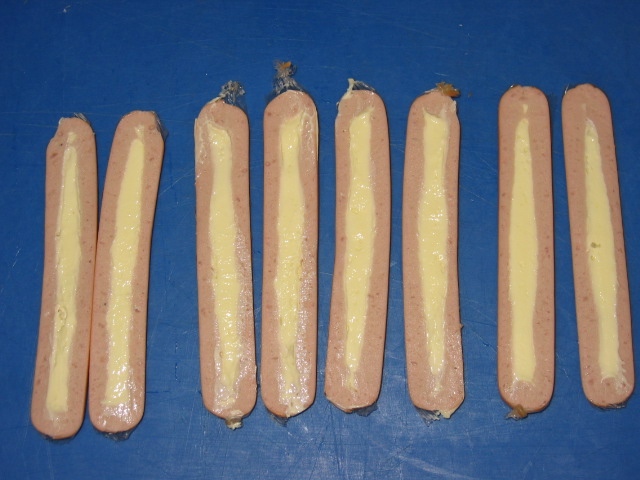 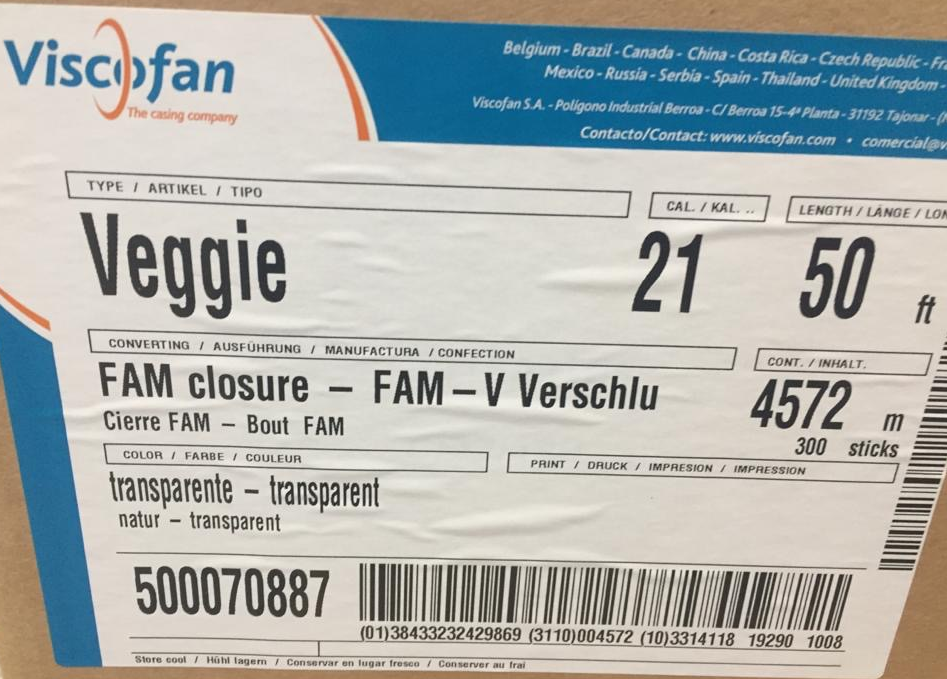